Cylindrical orthogonal collision risk management in spacecraft formations
SSDL Lab Meeting
Guggenheim 442

Ulises Núñez (presenter)
15 November 2022
What is spacecraft formation flying (SFF)?
Definition:
“A set of more than one spacecraft whose dynamic states are coupled through a common control law”
Implication: 
At least one member of the formation must “track” a desired state relative to another member of the set
Ran et. al (2017)
Cylindrical orthogonal collision risk management in spacecraft formations
2
11/15/2022
[Speaker Notes: Picture SFF [accessed 12 March 2018]:
https://www.sciencedirect.com/science/article/pii/S0094576517301789

SFF: 

This work is motivated by interest in realizing sustainable, practical spacecraft formation flight. So I always like to begin these presentations by defining what spacecraft formation flight is. 

Read definition of Scharf, Hadaegh and Ploen 

Now, that last bit about tracking a relative state with respect to another spacecraft is crucial, because it implies that agents in formation, although physically distinct, are dynamically “joined“. That‘s what makes spacecraft formations a different concept from constellations.


(Side note: The word “connected“ has a graph theoretical meaning, so it is not appropriate. The word “linked“ has a telecommunications meaning, so it is not appropriate. “Coupled“ has other dynamics implications, e.g. Coupled dynamics modes. “Associated“ is too weak. “Related“ is confusing.)]
Spacecraft formation flying (SFF)Examples
Rendezvous & Docking (e.g. with ISS)
Formation keeping (e.g. MMS mission)
NASA (2016)
Schiff et. al. (2011)
Cylindrical orthogonal collision risk management in spacecraft formations
3
11/15/2022
[Speaker Notes: Picture ISS docking [accessed 16 September 2020]: 
https://www.nasa.gov/offices/nesc/articles/space-rendezvous

Picture MMS [accessed 16 September 2020]: 
https://ntrs.nasa.gov/citations/20180000025
https://www.semanticscholar.org/paper/Monte-Carlo-Simulations-of-the-Formation-Flying-for-Schiff-Dove/192a560326c61a6c11e10d0af1904ea69e70dca6]
Spacecraft formation flying (SFF)NOT Examples
Individual spacecraft (e.g. Hubble Space Telescope)
Constellations (e.g. GPS)
NASA (2020)
GPS.gov (2011)
Cylindrical orthogonal collision risk management in spacecraft formations
4
11/15/2022
[Speaker Notes: Picture HST docking [accessed 16 September 2020]: 
https://www.nasa.gov/feature/goddard/2020/hubble-team-wins-2020-michael-collins-trophy

Picture GPS [accessed 16 September 2020]: 
https://www.gps.gov/systems/gps/space/]
Spacecraft formation flying (SFF)Benefits
Improved systems engineering attributes (“-ilities”) 
Improved system flexibility
Modularity 
Adaptability
Maintainability
Improved system robustness
Fault tolerance 
Reliability
Ran et. al (2017)
Cylindrical orthogonal collision risk management in spacecraft formations
5
11/15/2022
[Speaker Notes: Picture SFF [accessed 12 March 2018]:
https://www.sciencedirect.com/science/article/pii/S0094576517301789]
Spacecraft formation flying (SFF)Benefits (scientific applications)
Occultation methods
New Worlds Observer team (2017)
Cylindrical orthogonal collision risk management in spacecraft formations
6
11/15/2022
[Speaker Notes: Picture NWO/Starshade docking [accessed 16 September 2020]: 
https://apps.dtic.mil/dtic/tr/fulltext/u2/a539240.pdf]
Spacecraft formation flying (SFF)Benefits
Scientific applications
Synthetic aperture radiometry
Astrophysics
Gravitational wave detection
Exoplanet detection
Earth science
Weather forecasting
Climate monitoring
Heliophysics
High resolution surface imaging
El Maghraby et. al. (2016)
Cylindrical orthogonal collision risk management in spacecraft formations
7
11/15/2022
[Speaker Notes: Picture SAR [accessed 12 March 2018]: 
https://eprints.soton.ac.uk/408042/1/IAC_16_B1_2_8_x33950.pdf]
Spacecraft formation flying (SFF) Sources of collision risk
External kinetic threats (i.e. debris)
Internal collision risk
ESA (2019)
Wang et. al. (2018)
Cylindrical orthogonal collision risk management in spacecraft formations
8
11/15/2022
[Speaker Notes: Picture Earth debris environment [accessed 16 September 2020]: 
https://www.esa.int/Safety_Security/Space_Debris/Recognising_sustainable_behaviour

Picture relative orbit [accessed 16 September 2020]: 
https://www.sciencedirect.com/science/article/pii/S0273117718305696]
Outline
Definition of collision events 
Motivating new collision regions
Cylindrical orthogonal collision region 
Norm-ball properties
Stochastic collision risk feasibility
Quantitative relationships in stochastic collision risk 
Q&A
Cylindrical orthogonal collision risk management in spacecraft formations
9
11/15/2022
Topological notion of collision
a) No-collision condition
b) Collision condition
Cylindrical orthogonal collision risk management in spacecraft formations
10
11/15/2022
[Speaker Notes: Background.Definition of collision

Bear in mind: these balls are surrogates for the size of the object, they are not position pdfs.
Note (11/14/2022): Euclidean balls. Isotropic, and allow for a formulation of collision events that is abstract from relative geometry and relative attitude.]
Obstacle avoidance problem in SFFContrast vs. standard obstacle avoidance in robotics
Uncluttered environment
Relative orbital dynamics
Unstable natural modes in any linearization
Affected strongly by unmodeled forces / model uncertainty
Relative state must be estimated
Significant estimation errors
Limited onboard resources
Propellant
Computing power
Cylindrical orthogonal collision risk management in spacecraft formations
11
11/15/2022
[Speaker Notes: Discussion by Weiss and Dr. Kolmanovsky [weiss2015]

Can’t really be modeled as single integrators; dynamics are rapidly changing in Cartesian space 

%as opposed to standard avoidance problem in robotics

Maneuvers constrained by pointing]
Obstacle avoidance problem in SFFImplications
Collision risk must account for relative state uncertainty
Mitigation in terms of collision risk indicators
Appropriate choice of risk thresholds
Collision risk must be managed in an ongoing basis
Quantification for monitoring
Assessment whether collision risk warrants corrective actions in view of chosen risk thresholds
If needed, planning and executing maneuvers
Cylindrical orthogonal collision risk management in spacecraft formations
12
11/15/2022
[Speaker Notes: Can’t really be modeled as single integrators; dynamics are rapidly changing in Cartesian space 

Collision risk must be managed in an ongoing basis
Quantification for monitoring
Assessment whether collision risk warrants corrective actions in view of chosen risk thresholds
If needed, planning and executing maneuvers]
(Spherical) Collision avoidance constraint satisfactionComputational issues (conceptual)
Uncountable constraints
NP-Hard
Restrictive assumptions
Mueller et. al. (2013)
Cylindrical orthogonal collision risk management in spacecraft formations
13
11/15/2022
(Spherical) Collision avoidance constraint satisfactionApproximations
Approaches
Approximating the same constraint
Sequential convexification
Model-predictive control (MPC) 
Artificial potential function
Avoiding a different collision region
Box-type regions
2D cylinders
Cylindrical orthogonal collision risk management in spacecraft formations
14
11/15/2022
Clohessy-Wiltshire (CW) relative orbital dynamicsCross-track plane (radial/cross-track); Sky plane (along-track/cross-track)
Cylindrical orthogonal collision risk management in spacecraft formations
15
11/15/2022
Clohessy-Wiltshire (CW) relative orbital dynamicsCross-plane marginally safe trajectory families
Cylindrical orthogonal collision risk management in spacecraft formations
16
11/15/2022
Clohessy-Wiltshire (CW) relative orbital dynamicsIn-plane marginally safe trajectory families
Encircling unsafe region
Not encircling unsafe region
Cylindrical orthogonal collision risk management in spacecraft formations
17
11/15/2022
Motivation for 3D constraints:Projection IPCs overestimate true IPCs
Theorem
Núñez Garzón et. al (2022)
Cylindrical orthogonal collision risk management in spacecraft formations
18
11/15/2022
[Speaker Notes: Theory.Projection KPC theory

Explain 
Projection pdfs
Projections KPCs

Collision risk as perceived in 2D projections is an overestimate of “true” collision risk as perceived in the full 3D condition. So we definitely want to handle 3D constraints nonconservatively.]
Constructing a cylindrical orthogonal collision region
Balancing concerns in simplifications
Safety
Constraint satisfaction tightness
Assumption: 2D solutions are readily available
Cylindrical orthogonal collision risk management in spacecraft formations
19
11/15/2022
Constructing a cylindrical orthogonal collision region
What if we satisfied at least one of these constraints at a time?
XY plane (in-plane)
XZ plane (cross-plane)
YZ plane (sky-plane)
Putting them together
OR-logic
Cylindrical orthogonal collision risk management in spacecraft formations
20
11/15/2022
Research Questions
#1: what kind of space would we avoid when we do this?
Is that region well defined?
What are the properties of those spaces?
What are the advantages to using this region? 
#2: Does it make sense to do collision risk management with it?
Are stochastic measures of collision risk based on this OR-logic constraint relaxation 1) defined, and 2) computable?
#3: How do collision risk measures based on new region compare to those used in the community?
[Speaker Notes: How do measures of collision risk compare to other measures (joint-time and instantaneous) that are already used in the community (Euclidean and box-type balls)]
Cylindrical orthogonal collision risk management in spacecraft formations
22
11/15/2022
Construction
Resulting avoided volume
Cylindrical orthogonal collision risk management in spacecraft formations
23
11/15/2022
Cylindrical orthogonal collision regionProperties
Cylindrical orthogonal collision region is an open set
Comparison to spherical ball
It is a measurable set
Volume is defined
Probability measures are computable (esp. via pdfs) 
It is a convex set (since it’s a ball)
Conservative (but not much) compared to spherical ball
Volumetrically: +11.9%
Linearly: +22.5% (worst case)
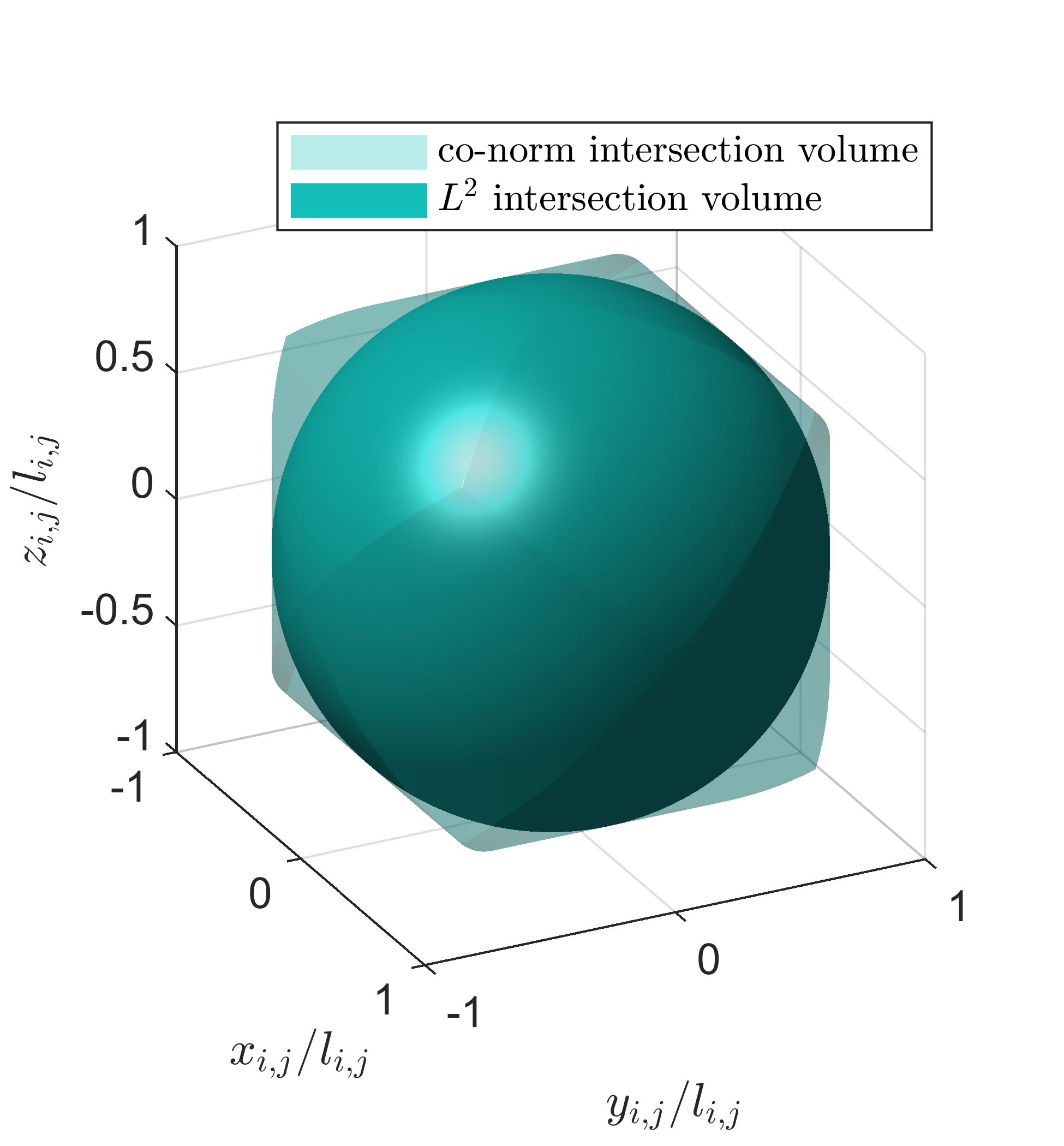 Cylindrical orthogonal collision risk management in spacecraft formations
24
11/15/2022
Cylindrical orthogonal collision regionProperties
Deterministic Benefits
Comparison to spherical ball
Conservative (but not much) compared to spherical ball
Volumetrically: +11.9%
Linearly: +22.5% (worst case)
Features: 
Reduced conservatism
Collision safety is kept
Easy to compute
What about stochastically?
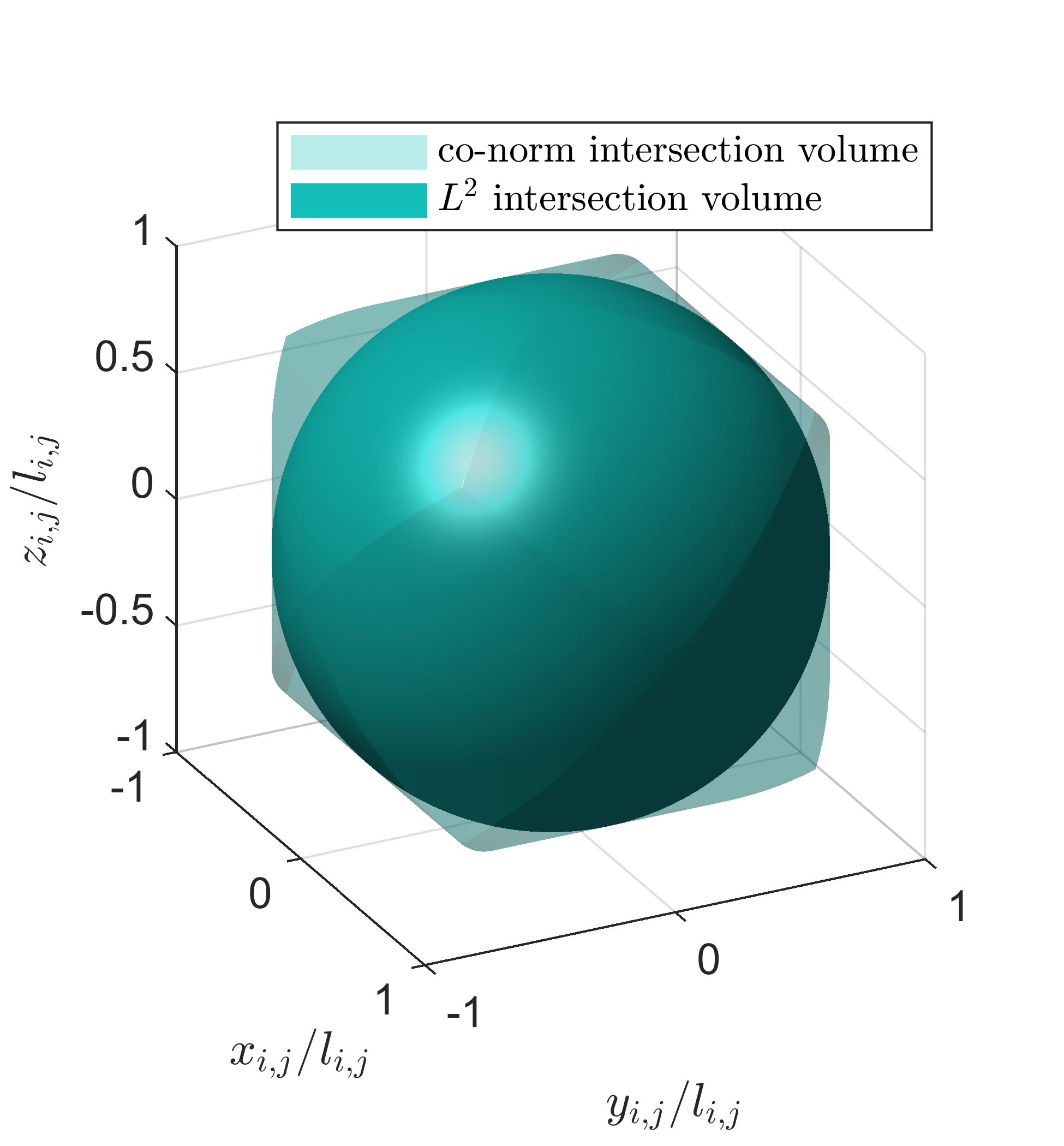 Cylindrical orthogonal collision risk management in spacecraft formations
25
11/15/2022
Probabilistic collision risk indicatorsJoint-time collision event (JTC)
Cylindrical orthogonal collision risk management in spacecraft formations
26
11/15/2022
[Speaker Notes: JTC: Happens in relative state space: that is, space of relative position and relative velocity. We have to account for how uncertainty evolves over time (changes shape and location) and therefore we need to account for relative velocity also]
Result #1: Joint-time collision risk is *defined*
Progress toward collision risk management in spacecraft formations
27
4/15/2022
Result #2: Joint-time collision risk is “computable”
Progress toward collision risk management in spacecraft formations
28
4/15/2022
Cylindrical orthogonal collision probabilities Bounds
Rationale
Bounds (instantaneous + joint-time cases)
Follows from equivalence of finite-dimensional vector norms
Reflect collision set inclusion/exclusion relationships
Cylindrical orthogonal collision risk management in spacecraft formations
29
11/15/2022
CW Monte Carlo sample distribution(Initial time)
Cylindrical orthogonal collision risk management in spacecraft formations
30
11/15/2022
[Speaker Notes: Theory.Validation

Validate through MC analysis (320 million particles) why so many? Adapting the req of preq = 1E-7]
CW dynamic cases(normal initial state distribution)
Initial state expectations
Initial state covariance
Diagonal
Cylindrical orthogonal collision risk management in spacecraft formations
31
11/15/2022
[Speaker Notes: Implementation.CW dynamic cases
Rationale: we are incorporating multiple things here – the indicator definitions + sampling, the probabilistic formulations, + the dynamic models. As this is the beginning of a very long investigation (hopefully), we chose to simplify the relative orbital dynamics involved.]
Computational validationExample 3D.001 (similar for all examples)
Cylindrical orthogonal collision risk management in spacecraft formations
32
11/15/2022
Applicability of Results #1, #2
Transfer and Planetary Orbits
Libration point orbits
Parker (2011)
Swenson (2019)
Cylindrical orthogonal collision risk management in spacecraft formations
33
11/15/2022
Applicability of Results #1, #2 to other normsExtrusions of 2D shapes
Polygons (e.g., hexagon)
Extruded circle
Cylindrical orthogonal collision risk management in spacecraft formations
34
11/15/2022
Applicability of Results #1, #2 to other normsProper 3D shapes
Rectangular cone
Ellipsoid
Cylindrical orthogonal collision risk management in spacecraft formations
35
11/15/2022
Applicability of Results #1, #2 to other normsTruncations of 3D shapes
Truncated rectangular cone
Truncated ellipsoid
Cylindrical orthogonal collision risk management in spacecraft formations
36
11/15/2022
Examples of non-spherical collision regions in the literature
Ellipsoid (with norm structure)
Ellipsoid+ball (does not have norm structure)
Cylindrical orthogonal collision risk management in spacecraft formations
37
11/15/2022
Conclusion
Cylindrical orthogonal collision region
Motivated
Definition 
Deterministic properties
Stochastic collision risk theoretical results
Stochastic collision risk inequality relationships
Computational validation
Cylindrical orthogonal collision risk management in spacecraft formations
38
11/15/2022
Questions?
Cylindrical orthogonal collision risk management in spacecraft formations
39
11/15/2022